1 SAMUEL
1 SAMUEL
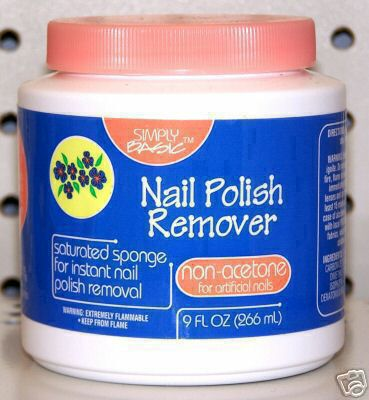 Polish Remover
1 SAMUEL
1 and 2 Samuel are one book in Hebrew canon
1st of 4 Kings in LXX and Vulgate
1 Samuel = 1 Kings
2 Samuel = 2 Kings
1 Kings = 3 Kings
2 Kings = 4 Kings
1 SAMUEL
From the birth of Samuel to the death of Saul
1 SAMUEL
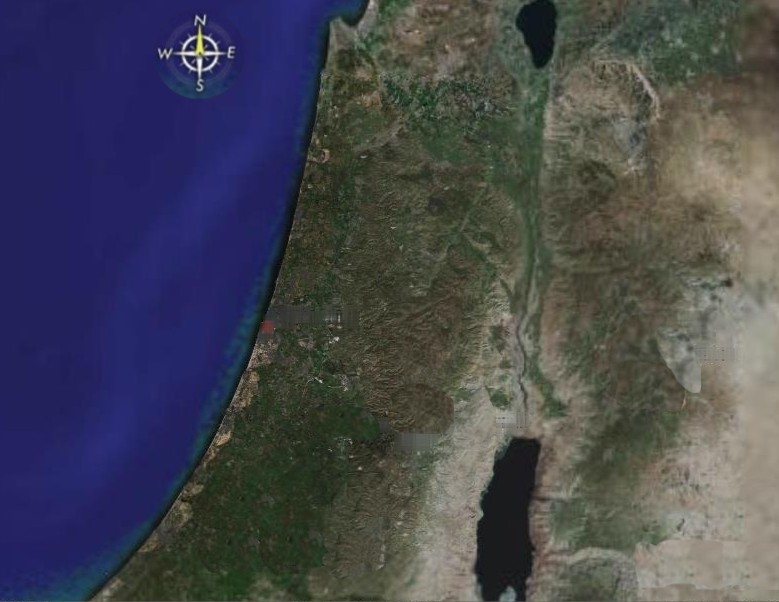 Shiloh
Ebenezer
Aphek
Ashdod
Travels of the Ark in 1 Samuel
1 SAMUEL
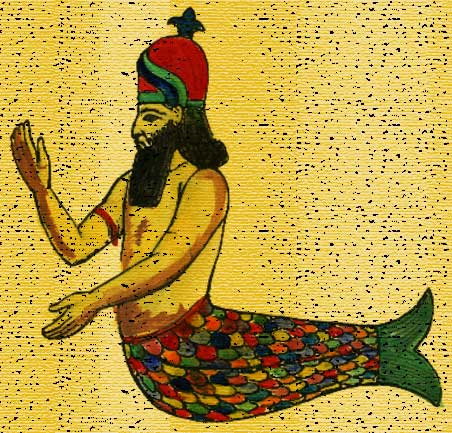 1 SAMUEL
Tumors ~ KJV, emerods
1 SAMUEL
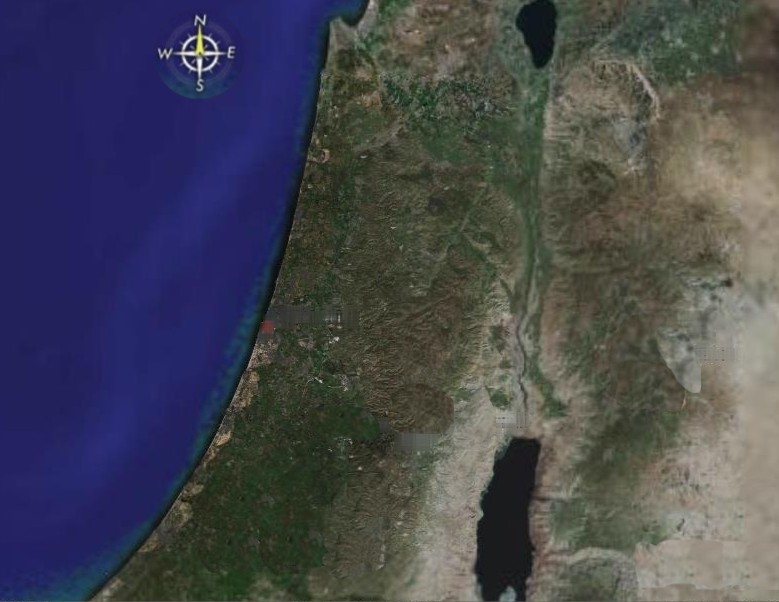 Shiloh
Ebenezer
Aphek
Kirjath Jearim
Ekron
Beth Shemesh
Ashdod
Gath
Travels of the Ark in 1 Samuel